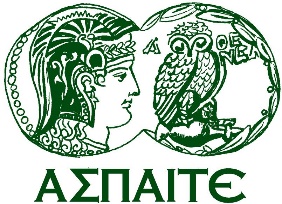 ΑΝΩΤΑΤΗ 
ΣΧΟΛΗ
ΠΑΙΔΑΓΩΓΙΚΗΣ &
ΤΕΧΝΟΛΟΓΙΚΗΣ
ΕΚΠΑΙΔΕΥΣΗΣ
ΕΠΠΑΙΚ ΑΘΗΝΑΣ
Εκπαιδευτική Τεχνολογία-Πολυμέσα
Σπύρος Λ. Πανέτσος
Καθηγητής ΑΣΠΑΙΤΕ
spanetsos@aspete.gr
Εκπαιδευτική ΤεχνολογίαΣτοιχεία που θα πρέπει να λαμβάνουμε υπόψη στην χρήση της  εκπαιδευτικής τεχνολογίας
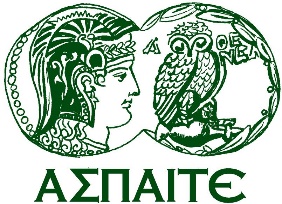 ΑΝΩΤΑΤΗ 
ΣΧΟΛΗ
ΠΑΙΔΑΓΩΓΙΚΗΣ &
ΤΕΧΝΟΛΟΓΙΚΗΣ
ΕΚΠΑΙΔΕΥΣΗΣ
ΕΠΠΑΙΚ ΑΘΗΝΑΣ
https://www.tonybates.ca/2014/12/10/a-short-history-of-educational-technology/
Αλγόριθμοι
Προσομοιώσεις
Προγραμματισμός (αλγόριθμοι και επίλυση προβλήματος, αναδρομικότητα,  αντικειμενοστραφής - οπτικός προγραμματισμός, ),
Εργαλεία WEB 2.0
Διεπαφή ανθρώπου-μηχανής( Human-Computer Interaction (HCI)
Δόμηση των γραφικών διεπιφανειών (GUI),
Διαχείριση της πληροφορίας (Information Management), βάσεις δεδομένων,  μοντελοποίηση δεδομένων, εξόρυξη δεδομένων, learner analytics , ψηφιακές  βιβλιοθήκες / αποθετήρια κλπ
Ευφυή συστήματα- Intelligent Systems, ρομποτική, μηχανική μάθηση κλπ
Κοινωνικά και επαγγελματικά θέματα – Responsible Research, δεοντολογία, κλπ.
ΑΝΩΤΑΤΗ 
ΣΧΟΛΗ
ΠΑΙΔΑΓΩΓΙΚΗΣ &
ΤΕΧΝΟΛΟΓΙΚΗΣ
ΕΚΠΑΙΔΕΥΣΗΣ
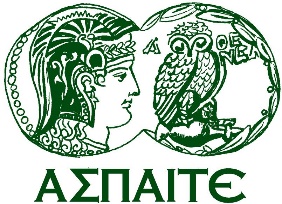 Εκπαιδευτική ΤεχνολογίαΨηφιακές Βιβλιοθήκες
ΕΠΠΑΙΚ ΑΘΗΝΑΣ
Ψηφιακές Βιβλιοθήκες στην Ευρωπαϊκή Ένωση Ψηφιακό θεματολόγιο για την Ευρώπη: Πρωτοβουλία για ψηφιακές βιβλιοθήκες - πολιτιστικός και επιστημονικός πλούτος της Ευρώπης με ένα κλικ του ποντικιού 


Στην αρχαιότητα, λέγεται ότι η βιβλιοθήκη της Αλεξάνδρειας ότι  περιλάμβανε το 70% της ανθρώπινης γνώσης. 
Η πρόκληση για την ψηφιακή εποχή είναι να τα καταφέρουμε ακόμα καλύτερα και το αποτέλεσμα να διαρκέσει περισσότερο
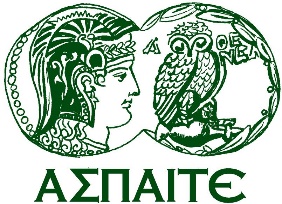 Εκπαιδευτική ΤεχνολογίαΨηφιακές Βιβλιοθήκες στην Ευρωπαϊκή Ένωση
ΑΝΩΤΑΤΗ 
ΣΧΟΛΗ
ΠΑΙΔΑΓΩΓΙΚΗΣ &
ΤΕΧΝΟΛΟΓΙΚΗΣ
ΕΚΠΑΙΔΕΥΣΗΣ
ΕΠΠΑΙΚ ΑΘΗΝΑΣ
Στο δικτυακό τόπο www.europeana.eu, οι χρήστες του Διαδικτύου μπορούν  να έχουν πρόσβαση σε εκατομμύρια 
βιβλία, 
χάρτες,  
ηχογραφήσεις, 
φωτογραφίες, 
αρχειακά έγγραφα, 
πίνακες και 
ταινίες,
προερχόμενα από τις εθνικές βιβλιοθήκες και τα πολιτιστικά ιδρύματα των 27  κρατών μελών της ΕΕ.

Επισκεφθείτε το Link  https://classic.europeana.eu/portal/el
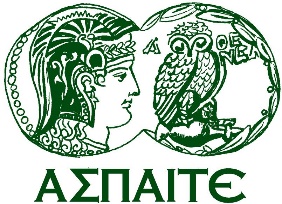 Εκπαιδευτική ΤεχνολογίαΨηφιακές Βιβλιοθήκες στην ΕλλάδαMOOC
ΑΝΩΤΑΤΗ 
ΣΧΟΛΗ
ΠΑΙΔΑΓΩΓΙΚΗΣ &
ΤΕΧΝΟΛΟΓΙΚΗΣ
ΕΚΠΑΙΔΕΥΣΗΣ
ΕΠΠΑΙΚ ΑΘΗΝΑΣ
Στην διεύθυνση http://photodentro.edu.gr/jspui/ παρουσιάζεται η ψηφιακή βιβλιοθήκη  Φωτόδεντρο, που είναι Αποθετήριο Μαθησιακών Αντικειμένων για την  Πρωτοβάθμια και τη Δευτεροβάθμια εκπαίδευση. 

Σχεδιάστηκε και αναπτύσσεται από το  ΙΤΥΕ – ΔΙΟΦΑΝΤΟΣ στο πλαίσιο του «Ψηφιακού Σχολείου» για να αποτελέσει το κεντρικό  σημείο πρόσβασης στο ψηφιακό εκπαιδευτικό περιεχόμενο και είναι ανοιχτό σε όλους,  μαθητές, δασκάλους, γονείς αλλά και κάθε ενδιαφερόμενο.
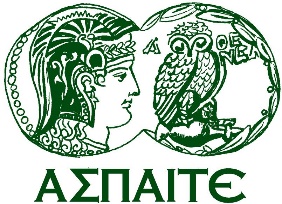 Εκπαιδευτική ΤεχνολογίαΨηφιακές Βιβλιοθήκες στην ΕλλάδαMOOC
ΑΝΩΤΑΤΗ 
ΣΧΟΛΗ
ΠΑΙΔΑΓΩΓΙΚΗΣ &
ΤΕΧΝΟΛΟΓΙΚΗΣ
ΕΚΠΑΙΔΕΥΣΗΣ
ΕΠΠΑΙΚ ΑΘΗΝΑΣ
Massive Open Online Course MOOC (Μαζικά Ανοικτά Διαδικτυακά Μαθήματα ΜΑΔΜ) είναι διαδικτυακά μαθήματα τα οποία σκοπεύουν σε συμμετοχή χωρίς όρια και ανοικτή πρόσβαση μέσω διαδικτύου. Εκτός από τα παραδοσιακά υλικά εκμάθησης, όπως βιντεοσκοπημένες ομιλίες και υλικά μελέτης, πολλά ΜΑΔΜ παρέχουν διαδραστικά forums χρηστών για την υποστήριξη αλληλεπιδράσεων μεταξύ των σπουδαστών, καθηγητών και βοηθών διδασκαλίας.  

Δημοφιλείς διεθνείς πλατφόρμες MOOC: Coursera και edX. 
Δημοφιλείς Ελληνικές πλατφόρμες ΜΑΔΜ:  
http://www.opencourses.gr/  
https://mathesis.cup.gr/. 
https://coursity.gr/
Εκπαιδευτική ΤεχνολογίαΦάσεις Εισαγωγής και Ένταξης των ΤΠΕ στην Εκπαίδευση
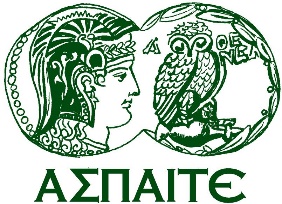 ΑΝΩΤΑΤΗ 
ΣΧΟΛΗ
ΠΑΙΔΑΓΩΓΙΚΗΣ &
ΤΕΧΝΟΛΟΓΙΚΗΣ
ΕΚΠΑΙΔΕΥΣΗΣ
ΕΠΠΑΙΚ ΑΘΗΝΑΣ
Σύμφωνα με :
Κυριαζής Αθανάσιος, Ψυχάρης Σαράντος & Κορρές Κωνσταντίνος (2012). Η διδασκαλία και μάθηση των Θετικών Επιστημών με τη βοήθεια του Υπολογιστή: Μοντελοποίηση, Προσομοίωση και εφαρμογές.

Η πρώτη φάση είναι η μάθηση από τους υπολογιστές (Computer Assisted Instruction – CAI), όπου ο  υπολογιστής διδάσκει το μαθητή και κατευθύνει τις δραστηριότητες του για γνώσεις-δεξιότητες.

Η δεύτερη φάση είναι η μάθηση σχετικά με τους υπολογιστές (εναλφαβητισμός στους Η/Υ), η οποία είχε ως  αποτέλεσμα την εισαγωγή του μαθήματος της Πληροφορικής στην Πρωτοβάθμια και στην  Δευτεροβάθμια Εκπαίδευση, όπου ο «υπολογιστής» έγινε ο ίδιος το γνωστικό αντικείμενο και οι  μαθητές διδάσκονταν σχετικά για τον υπολογιστή.

Η τρίτη φάση είναι η χρήση του Η/Υ ως νοητικού ή γνωστικού εργαλείου (Computers as Mindtools or  Cognitive Tools) στη διδασκαλία των διαφόρων μαθημάτων.
Εκπαιδευτική Τεχνολογία  Η Υπολογιστική Σκέψη
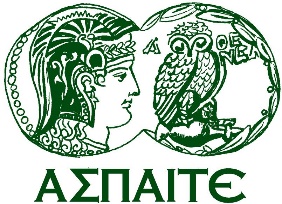 ΑΝΩΤΑΤΗ 
ΣΧΟΛΗ
ΠΑΙΔΑΓΩΓΙΚΗΣ &
ΤΕΧΝΟΛΟΓΙΚΗΣ
ΕΚΠΑΙΔΕΥΣΗΣ
ΕΠΠΑΙΚ ΑΘΗΝΑΣ
Υπολογιστικός  τρόπος σκέψης - Computational thinking είναι μια διαδικασία επίλυσης προβλήματος που περιλαμβάνει τα εξής 6 χαρακτηριστικά:
Την διατύπωση του προβλήματος με τέτοιο τρόπο ώστε να μας επιτρέπει τη χρήση  του ΗΥ και άλλων εργαλείων
Την λογική οργάνωση και ανάλυση δεδομένων
Την αναπαράσταση των δεδομένων μέσω αφαιρετικών δομών όπως τα μοντέλα και οι προσομοιώσεις
Την αυτοματοποιημένη λύση των προβλημάτων μέσω τα αλγοριθμικής σκέψης
Τον προσδιορισμό, ανάλυση και την υλοποίησης εναλλακτικών λύσεων και την  αναζήτηση της βέλτιστης λύσης
Την γενίκευση και μεταφορά του προβλήματος προς επίλυση σε άλλες παρόμοιες καταστάσεις
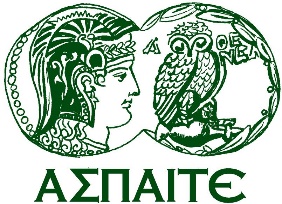 ΑΝΩΤΑΤΗ 
ΣΧΟΛΗ
ΠΑΙΔΑΓΩΓΙΚΗΣ &
ΤΕΧΝΟΛΟΓΙΚΗΣ
ΕΚΠΑΙΔΕΥΣΗΣ
Εκπαιδευτική ΤεχνολογίαΣύγχρονες Τεχνολογίες ΤΠΕ
ΕΠΠΑΙΚ ΑΘΗΝΑΣ
Υπολογιστικό Νέφος (ΥΝ)
Big Data
Internet of Things
Αξιοποίηση της αναφοράς
Φιτσιλής, Π., 2015. Σύγχρονα πληροφοριακά συστήματα επιχειρήσεων. [ηλεκτρ. βιβλ.] Αθήνα: Σύνδεσμος  Ελληνικών Ακαδημαϊκών Βιβλιοθηκών. 
Διαθέσιμο στο: http://hdl.handle.net/11419/2256 
Ενότητες  8.2, 8.3, 8.4
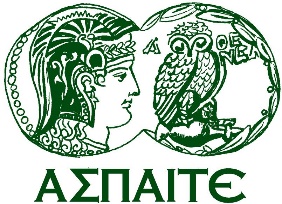 ΑΝΩΤΑΤΗ 
ΣΧΟΛΗ
ΠΑΙΔΑΓΩΓΙΚΗΣ &
ΤΕΧΝΟΛΟΓΙΚΗΣ
ΕΚΠΑΙΔΕΥΣΗΣ
Εκπαιδευτική ΤεχνολογίαΥπολογιστικό Νέφος (ΥΝ)
ΕΠΠΑΙΚ ΑΘΗΝΑΣ
Υπολογιστικό Νέφος (ΥΝ) ονομάζεται η μετά από αίτηση, διαδικτυακή διάθεση κεντρικών υπολογιστικών πόρων (όπως δίκτυο, εξυπηρετητές, εφαρμογές και υπηρεσίες) με υψηλή ευελιξία, ελάχιστη προσπάθεια από τον χρήστη και υψηλή αυτοματοποίηση. 
Στο ΥΝ η αποθήκευση, η επεξεργασία και η χρήση δεδομένων, λογισμικού και υπηρεσιών γίνεται διαδικτυακά, μέσω απομακρυσμένων υπολογιστών σε κεντρικά υπολογιστικά κέντρα. 
Υπηρεσίες όπως η κατ’ αίτηση παροχή εικονικών μηχανών, το διαδικτυακό ηλεκτρονικό ταχυδρομείο ή τα κοινωνικά δίκτυα συχνά βασίζονται στην τεχνολογία του ΥΝ.
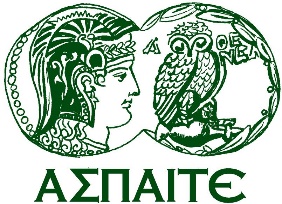 ΑΝΩΤΑΤΗ 
ΣΧΟΛΗ
ΠΑΙΔΑΓΩΓΙΚΗΣ &
ΤΕΧΝΟΛΟΓΙΚΗΣ
ΕΚΠΑΙΔΕΥΣΗΣ
Εκπαιδευτική ΤεχνολογίαΥπολογιστικό Νέφος (ΥΝ)
ΕΠΠΑΙΚ ΑΘΗΝΑΣ
Ο ορισμός απαριθμεί πέντε βασικά χαρακτηριστικά του ΥΝ:
 
Είναι διαθέσιμο κατ’ απαίτηση (on-demand), 
Οι χρήστες αυτοεξυπηρετούνται (self-service), 
Παρέχεται ευρυζωνική πρόσβαση στο διαδίκτυο (broadband),
Οι υπολογιστικοί πόροι είναι συγκεντρωμένοι κεντρικά, 
Παρέχει ελαστικότητα στην παροχή των πόρων, ενώ οι παρεχόμενες υπηρεσίες παρέχονται σε εγγυημένο επίπεδο (χρήση SLA).
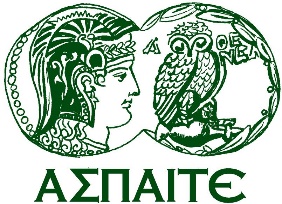 ΑΝΩΤΑΤΗ 
ΣΧΟΛΗ
ΠΑΙΔΑΓΩΓΙΚΗΣ &
ΤΕΧΝΟΛΟΓΙΚΗΣ
ΕΚΠΑΙΔΕΥΣΗΣ
Εκπαιδευτική ΤεχνολογίαΥπολογιστικό Νέφος (ΥΝ)
ΕΠΠΑΙΚ ΑΘΗΝΑΣ
Υπάρχουν τέσσερις τύποι ΥΝ, τέσσερα «μοντέλα ανάπτυξης» που κατηγοριοποιούν τους τρόπους για την παροχή υπηρεσιών: 
Τα δημόσια ΥΝ, 
Τα ιδιωτικά ΥΝ, 
ΥΝ κοινοτήτων χρηστών και 
Τα υβριδικά ΥΝ.
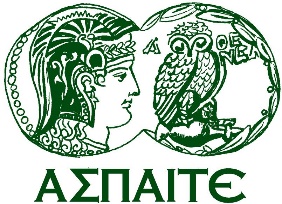 ΑΝΩΤΑΤΗ 
ΣΧΟΛΗ
ΠΑΙΔΑΓΩΓΙΚΗΣ &
ΤΕΧΝΟΛΟΓΙΚΗΣ
ΕΚΠΑΙΔΕΥΣΗΣ
Εκπαιδευτική ΤεχνολογίαΥπολογιστικό Νέφος (ΥΝ)
ΕΠΠΑΙΚ ΑΘΗΝΑΣ
Τα δημόσια ΥΝ είναι γενικά αρκετά μεγάλα στην εγκατάστασή τους, ώστε να παρέχουν επαρκείς πόρους και να δίνουν τη δυνατότητα σε όποιον χρήστη επιθυμεί να έχει πρόσβαση στους πόρους του υπολογιστικού νέφους μέσω διαδικτύου και συνήθως προσφέρονται επί πληρωμή. 

Τα ιδιωτικά ΥΝ είναι γενικά μικρότερα σε κλίμακα σε σχέση με τα αντίστοιχα δημόσια, μπορούν όμως να γίνουν αρκετά μεγάλα αναφορικά με τις φυσικές μηχανές που χρησιμοποιούνται για τους εξυπηρετητές. 
Τα ιδιωτικά ΥΝ είναι είναι προσβάσιμα μόνο εντός των ορίων που καθορίζονται από την πολιτική της εταιρείας η οποία λειτουργεί το υπολογιστικό νέφος.
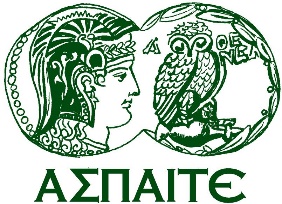 ΑΝΩΤΑΤΗ 
ΣΧΟΛΗ
ΠΑΙΔΑΓΩΓΙΚΗΣ &
ΤΕΧΝΟΛΟΓΙΚΗΣ
ΕΚΠΑΙΔΕΥΣΗΣ
Εκπαιδευτική ΤεχνολογίαΥπολογιστικό Νέφος (ΥΝ)
ΕΠΠΑΙΚ ΑΘΗΝΑΣ
Το ΥΝ κοινότητας χρηστών παρέχεται για αποκλειστική χρήση από μία συγκεκριμένη κοινότητα καταναλωτών από οργανισμούς που έχουν κοινές πολιτικές. 

Στα υβριδικά ΥΝ ένας ή περισσότεροι οργανισμοί κατέχουν, διαχειρίζονται και λειτουργούν το ΥΝ, ενώ ένα τρίτο μέρος ή κάποιος συνδυασμός όλων αυτών, μπορεί επίσης να λειτουργεί εντός ή εκτός των εγκαταστάσεων.
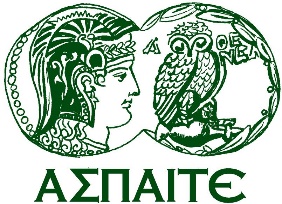 ΑΝΩΤΑΤΗ 
ΣΧΟΛΗ
ΠΑΙΔΑΓΩΓΙΚΗΣ &
ΤΕΧΝΟΛΟΓΙΚΗΣ
ΕΚΠΑΙΔΕΥΣΗΣ
Εκπαιδευτική ΤεχνολογίαΥπολογιστικό Νέφος (ΥΝ)
ΕΠΠΑΙΚ ΑΘΗΝΑΣ
Τα βασικά χαρακτηριστικά του ΥΝ είναι : 
Αποϋλοποίηση
Ευκολία πρόσβασης
Κλιμακωσιμότητα 
Κοινή χρήση:
Τιμολόγηση ανάλογη με τη χρήση
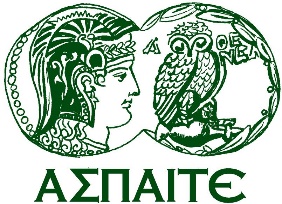 ΑΝΩΤΑΤΗ 
ΣΧΟΛΗ
ΠΑΙΔΑΓΩΓΙΚΗΣ &
ΤΕΧΝΟΛΟΓΙΚΗΣ
ΕΚΠΑΙΔΕΥΣΗΣ
Εκπαιδευτική ΤεχνολογίαΥπολογιστικό Νέφος (ΥΝ)
ΕΠΠΑΙΚ ΑΘΗΝΑΣ
Το ΥΝ εφαρμόζεται με τη χρήση ενός από τα τρία πρότυπα: 
1. IaaS (Infrastructure as a Service), όπου παρέχεται ως υπηρεσία μέσω του νέφους η χρήση των υποδομών, κυρίως υλικού. Οι μεγαλύτεροι πάροχοι τέτοιων υπηρεσιών είναι οι εταιρείες 
Amazon web services (aws.amazon.com), 
Microsoft azure (https:// azure.microsoft.com) και 
Google compute engine (https://cloud.google.com/compute). 

2. PaaS (Platform as a Service), όπου τόσο οι υποδομές όσο και τα βασικά λογισμικά συστημάτων προσφέρονται μέσω του νέφους.
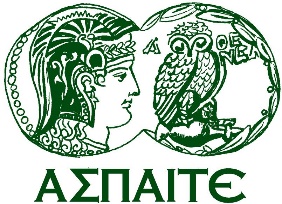 ΑΝΩΤΑΤΗ 
ΣΧΟΛΗ
ΠΑΙΔΑΓΩΓΙΚΗΣ &
ΤΕΧΝΟΛΟΓΙΚΗΣ
ΕΚΠΑΙΔΕΥΣΗΣ
Εκπαιδευτική ΤεχνολογίαΥπολογιστικό Νέφος (ΥΝ)
ΕΠΠΑΙΚ ΑΘΗΝΑΣ
3. SaaS (Software as a Service), όπου η συνολική λύση παρέχεται πλήρως από το νέφος, συμπεριλαμβανομένων των εφαρμογών, και απευθύνεται σε τελικούς χρήστες που δεν είναι απαραιτήτως ειδικοί στον τομέα της πληροφορικής. Παραδείγματα τέτοιων υπηρεσιών είναι:
 Η υπηρεσία SAP Business By Design (http://scn.sap.com/community/business-bydesign), 
Η  υπηρεσία της ORACLE (https://cloud.oracle.com/) κ.ά.
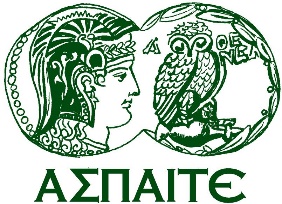 Εκπαιδευτική ΤεχνολογίαΥπολογιστικό Νέφος (ΥΝ)
ΑΝΩΤΑΤΗ 
ΣΧΟΛΗ
ΠΑΙΔΑΓΩΓΙΚΗΣ &
ΤΕΧΝΟΛΟΓΙΚΗΣ
ΕΚΠΑΙΔΕΥΣΗΣ
ΕΠΠΑΙΚ ΑΘΗΝΑΣ
Πλεονεκτήματα για τον χρήστη αναφέρονται τα ακόλουθα: 
Μικρότερο ύψος αρχικής επένδυσης 
Άμεση λειτουργία
Μείωση του κόστους λειτουργίας
Υψηλή διαθεσιμότητα:
Διαθεσιμότητα μέσω διαδικτύου
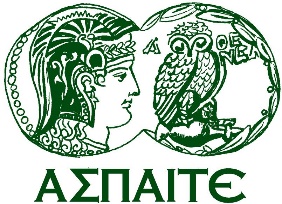 Εκπαιδευτική ΤεχνολογίαΜεγάλα Δεδομένα
ΑΝΩΤΑΤΗ 
ΣΧΟΛΗ
ΠΑΙΔΑΓΩΓΙΚΗΣ &
ΤΕΧΝΟΛΟΓΙΚΗΣ
ΕΚΠΑΙΔΕΥΣΗΣ
ΕΠΠΑΙΚ ΑΘΗΝΑΣ
Τα μεγάλα δεδομένα (big data) είναι ένας νέος δημοφιλής όρος που χρησιμοποιείται για να περιγράψει την εκπληκτικά γρήγορη αύξηση του όγκου των δεδομένων, σε δομημένη και αδόμητη μορφή. 
Ως δομημένα δεδομένα ορίζουμε αυτά που έχουν προκαθορισμένη δομή (π.χ. τα δεδομένα στους πίνακες μιας βάσης δεδομένων), ενώ ως αδόμητα δεδομένα ορίζουμε τα δεδομένα που είναι συνήθως με μορφή κειμένου (π.χ. μια ιστοσελίδα, ένα έγγραφο). 
Τα μεγάλα δεδομένα είναι ιδιαίτερα σημαντικά αφού μπορούν να αναλυθούν και να αξιοποιηθούν στη λήψη αποφάσεων  και χρησιμοποιούνται για να δημιουργήσουν νέα γνώση.
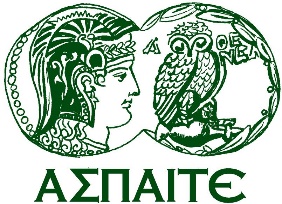 Εκπαιδευτική ΤεχνολογίαΜεγάλα Δεδομένα
ΑΝΩΤΑΤΗ 
ΣΧΟΛΗ
ΠΑΙΔΑΓΩΓΙΚΗΣ &
ΤΕΧΝΟΛΟΓΙΚΗΣ
ΕΚΠΑΙΔΕΥΣΗΣ
ΕΠΠΑΙΚ ΑΘΗΝΑΣ
Tα μεγάλα δεδομένα έχουν τα παρακάτω χαρακτηριστικά:
Όγκος (Volume). Είναι πολλοί οι παράγοντες που συμβάλλουν στη συνεχή αύξηση του όγκου των δεδομένων. Συνήθως τα δεδομένα παράγονται από πολλές πηγές όπως: 
Δεδομένα συναλλαγών που αποθηκεύονται για χρόνια, 
Αδόμητα δεδομένα συνεχούς ροής από τα κοινωνικά δίκτυα, 
Δεδομένα που συλλέγονται από αισθητήρες καταγραφής (sensors) καθώς και από επικοινωνία μεταξύ υπολογιστικών συστημάτων ή μηχανών, 
Επιστημονικά δεδομένα που προέρχονται από παρατήρηση, πειραματισμό ή άλλες πηγές.
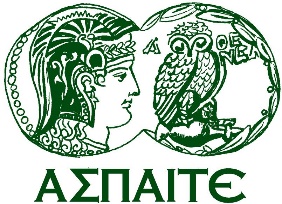 Εκπαιδευτική ΤεχνολογίαΜεγάλα Δεδομένα
ΑΝΩΤΑΤΗ 
ΣΧΟΛΗ
ΠΑΙΔΑΓΩΓΙΚΗΣ &
ΤΕΧΝΟΛΟΓΙΚΗΣ
ΕΚΠΑΙΔΕΥΣΗΣ
ΕΠΠΑΙΚ ΑΘΗΝΑΣ
Αποθήκευση, ο υπερβολικός όγκος δεδομένων δημιουργούσε προβλήματα στην αποθήκευση, σήμερα με τη μείωση του κόστους αποθήκευσης το πρόβλημα αυτό δεν υφίσταται. Προκύπτουν, όμως, νέα προβλήματα, όπως η διαχείριση και η ανάλυση των δεδομένων ώστε να εξαχθούν συμπεράσματα καθώς και γενικότερα χρήσιμη πληροφορία. 

Ταχύτητα (Velocity). Τα δεδομένα παράγονται με πολύ μεγάλη ταχύτητα και πρέπει να τα χειριστούμε έγκαιρα. 
αισθητήρες, 
έξυπνα συστήματα, 
ετικέτες RFID (Radio Frequency IDs) 
οδηγούν στην ανάγκη να αντιμετωπίσουμε μεγάλους όγκους δεδομένων σε σχεδόν πραγματικό χρόνο.
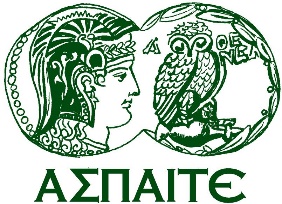 Εκπαιδευτική ΤεχνολογίαΜεγάλα Δεδομένα
ΑΝΩΤΑΤΗ 
ΣΧΟΛΗ
ΠΑΙΔΑΓΩΓΙΚΗΣ &
ΤΕΧΝΟΛΟΓΙΚΗΣ
ΕΚΠΑΙΔΕΥΣΗΣ
ΕΠΠΑΙΚ ΑΘΗΝΑΣ
Ποικιλία (Variety). Τα δεδομένα σήμερα παράγονται σε πολλές διαφορετικές μορφές: 
δομημένα δεδομένα, 
αριθμητικά δεδομένα αποθηκευμένα σε ΒΔ, 
πληροφορίες που δημιουργούνται από ποικίλες εφαρμογές, 
έγγραφα κειμένου, 
email, 
εικόνας, 
ήχου, 
δεδομένα διάφορων  συναλλαγών. 
Η διαχείριση, η συγχώνευση και η αξιοποίηση όλων αυτών των διαφορετικών ειδών δεδομένων είναι θέμα σύνθετο που παρουσιάζει τεχνικά προβλήματα στην αντιμετώπισή του.
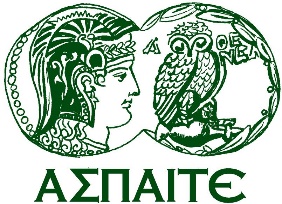 Εκπαιδευτική ΤεχνολογίαΜεγάλα Δεδομένα
ΑΝΩΤΑΤΗ 
ΣΧΟΛΗ
ΠΑΙΔΑΓΩΓΙΚΗΣ &
ΤΕΧΝΟΛΟΓΙΚΗΣ
ΕΚΠΑΙΔΕΥΣΗΣ
ΕΠΠΑΙΚ ΑΘΗΝΑΣ
Μεταβλητότητα (Variability). Αναφέρεται στην ασυνέπεια την οποία παρουσιάζει η μορφή των δεδομένων η οποία μπορεί να εμποδίσει σημαντικά την ανάλυση και γενικότερα την αξιοποίηση των δεδομένων. Δεν θα πρέπει να συγχέουμε την ποικιλία με τη μεταβλητότητα. Η ποικιλία αναφέρεται στους διαφορετικούς τύπους δεδομένων, ενώ η μεταβλητότητα αναφέρεται στην ασυνέπεια που εμφανίζεται στον συγκεκριμένο τύπο δεδομένων.
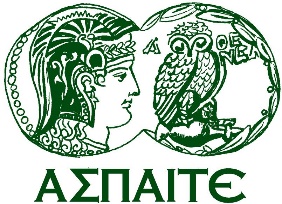 Εκπαιδευτική ΤεχνολογίαΜεγάλα Δεδομένα
ΑΝΩΤΑΤΗ 
ΣΧΟΛΗ
ΠΑΙΔΑΓΩΓΙΚΗΣ &
ΤΕΧΝΟΛΟΓΙΚΗΣ
ΕΚΠΑΙΔΕΥΣΗΣ
ΕΠΠΑΙΚ ΑΘΗΝΑΣ
Ορθότητα (Veracity). Αναφέρεται στην ορθότητα των δεδομένων που συλλέγονται. 
Πολυπλοκότητα (Complexity). Η διαχείριση των δεδομένων γίνεται πολύ περίπλοκη όταν έχουμε μεγάλους όγκους δεδομένων προερχόμενα από πολλαπλές πηγές. 
Η αξία (value) καθορίζει την αξία της ανάλυσης των μεγάλων δεδομένων για την επιχείρηση.
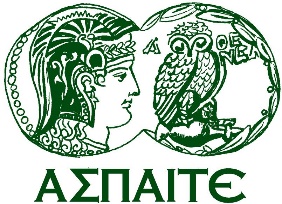 Εκπαιδευτική ΤεχνολογίαΜεγάλα Δεδομένα
ΑΝΩΤΑΤΗ 
ΣΧΟΛΗ
ΠΑΙΔΑΓΩΓΙΚΗΣ &
ΤΕΧΝΟΛΟΓΙΚΗΣ
ΕΚΠΑΙΔΕΥΣΗΣ
ΕΠΠΑΙΚ ΑΘΗΝΑΣ
Για τη διαχείριση και την υπολογιστική επεξεργασία μεγάλου όγκου δεδομένων, το πιο δημοφιλές αλγοριθμικό μοντέλο είναι το MapReduce το οποίο διαμερίζει το αλγοριθμικό πρόβλημα και τα δεδομένα σε μικρότερα τμήματα και τα αναθέτει προς εκτέλεση σε διαφορετικό υπολογιστή.
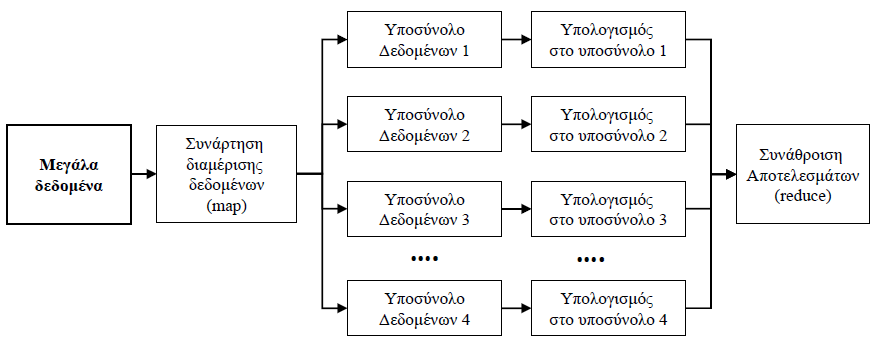 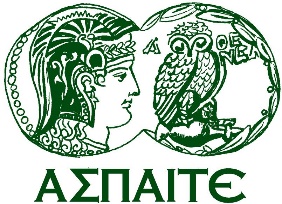 Εκπαιδευτική ΤεχνολογίαΔιαδίκτυο των ΠραγμάτωνInternet of Things - IoT
ΑΝΩΤΑΤΗ 
ΣΧΟΛΗ
ΠΑΙΔΑΓΩΓΙΚΗΣ &
ΤΕΧΝΟΛΟΓΙΚΗΣ
ΕΚΠΑΙΔΕΥΣΗΣ
ΕΠΠΑΙΚ ΑΘΗΝΑΣ
Το Διαδίκτυο των Πραγμάτων είναι Δίκτυο επικοινωνίας πληθώρας συσκευών, (οικιακών συσκευών, αυτοκινήτων, κλπ) καθώς και κάθε αντικειμένου που ενσωματώνει 
ηλεκτρονικά μέσα, 
λογισμικό, 
αισθητήρες και 
συνδεσιμότητα σε δίκτυο 
ώστε να επιτρέπεται η σύνδεση και η ανταλλαγή δεδομένων
Η φιλοσοφία του IoT είναι η σύνδεση όλων των ηλεκτρονικών συσκευών μεταξύ τους ή στο διαδίκτυο.
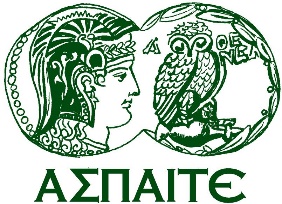 Εκπαιδευτική ΤεχνολογίαΔιαδίκτυο των ΠραγμάτωνInternet of Things - IoT
ΑΝΩΤΑΤΗ 
ΣΧΟΛΗ
ΠΑΙΔΑΓΩΓΙΚΗΣ &
ΤΕΧΝΟΛΟΓΙΚΗΣ
ΕΚΠΑΙΔΕΥΣΗΣ
ΕΠΠΑΙΚ ΑΘΗΝΑΣ
Πράγμα - Thing είναι ευρεία ποικιλία διαφορετικών μεταξύ τους συσκευών.Π.χ. 
αυτοκίνητα με ενσωματωμένους αισθητήρες, 
κάμερες, 
κλιματιστικά, 
φώτα, 
συστήματα ασφαλείας, 
smartwatches, 
wearables, κλπ.
Βασικό χαρακτηριστικό όλων είναι η σύνδεση μεταξύ τους με απώτερο σκοπό την δυνατότητα του χρήστη να τα ελέγχει από έναν υπολογιστή ή κινητό.
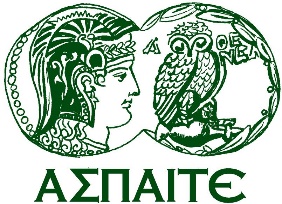 Εκπαιδευτική ΤεχνολογίαΔιαδίκτυο των ΠραγμάτωνInternet of Things - IoT
ΑΝΩΤΑΤΗ 
ΣΧΟΛΗ
ΠΑΙΔΑΓΩΓΙΚΗΣ &
ΤΕΧΝΟΛΟΓΙΚΗΣ
ΕΚΠΑΙΔΕΥΣΗΣ
ΕΠΠΑΙΚ ΑΘΗΝΑΣ
Το IoT αποτελείται από: 
Τα πράγματα ή αντικείμενα, 
Τα δίκτυα επικοινωνιών που τα συνδέουν, 
Τα υπολογιστικά συστήματα που χρησιμοποιούν τα δεδομένα που ρέουν προς και από τα αντικείμενα.
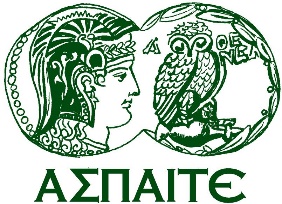 Εκπαιδευτική ΤεχνολογίαΔιαδίκτυο των ΠραγμάτωνInternet of Things - IoT
ΑΝΩΤΑΤΗ 
ΣΧΟΛΗ
ΠΑΙΔΑΓΩΓΙΚΗΣ &
ΤΕΧΝΟΛΟΓΙΚΗΣ
ΕΚΠΑΙΔΕΥΣΗΣ
ΕΠΠΑΙΚ ΑΘΗΝΑΣ
Τα πράγματα έχουν βασικά χαρακτηριστικά και ιδιότητες: 
Είναι είτε φυσικά αντικείμενα είτε εικονικές οντότητες, 
Έχουν ταυτότητα και παρέχουν λειτουργικότητα για τον αυτόματο εντοπισμό τους, 
Είναι ασφαλή για το περιβάλλον, 
Σέβονται την ιδιωτικότητα (privacy) και την ασφάλεια (security) άλλων πραγμάτων με τα οποία αλληλεπιδρούν, 
Χρησιμοποιούν πρωτοκόλλα για να επικοινωνούν μεταξύ τους καθώς και με την πληροφοριακή υποδομή, 
Ανταλλάσσουν πληροφορίες μεταξύ των πραγματικών και ψηφιακών οντοτήτων.
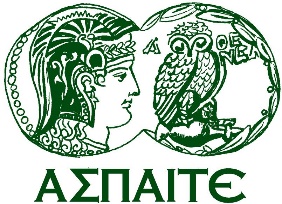 Εκπαιδευτική ΤεχνολογίαΔιαδίκτυο των ΠραγμάτωνInternet of Things - IoT
ΑΝΩΤΑΤΗ 
ΣΧΟΛΗ
ΠΑΙΔΑΓΩΓΙΚΗΣ &
ΤΕΧΝΟΛΟΓΙΚΗΣ
ΕΚΠΑΙΔΕΥΣΗΣ
ΕΠΠΑΙΚ ΑΘΗΝΑΣ
Το IoT δεν είναι μια νέα ενιαία τεχνολογία αλλά ένα σύνολο πολλών συμπληρωματικών τεχνολογιών που συμβάλλουν στο τελικό αποτέλεσμα. Οι τεχνολογίες αυτές περιλαμβάνουν τεχνολογίες: 
Επικοινωνίας και συνεργασίας
Διευθυνσιοδότηση (Addressability) 
Ταυτότητα (Identity) 
Τηλεπισκόπηση (sensing)
Ενεργοποίηση (Actuation)
Ενσωματωμένη επεξεργασία πληροφοριών
Εντοπισμός θέσης (positioning)
Διεπαφές χρήστη (user interfaces)
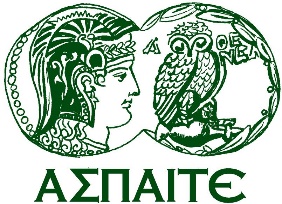 Εκπαιδευτική ΤεχνολογίαΔιαδίκτυο των ΠραγμάτωνInternet of Things - IoT
ΑΝΩΤΑΤΗ 
ΣΧΟΛΗ
ΠΑΙΔΑΓΩΓΙΚΗΣ &
ΤΕΧΝΟΛΟΓΙΚΗΣ
ΕΚΠΑΙΔΕΥΣΗΣ
ΕΠΠΑΙΚ ΑΘΗΝΑΣ
Το IoT αποτελεί σημαντική ευκαιρία καινοτομίας, αφού τα δεδομένα συνεχούς ροής θα δημιουργήσουν νέες αγορές, θα εμπνεύσουν θετικές αλλαγές ή θα βελτιώσουν υφιστάμενες υπηρεσίες. Παραδείγματα : 
Έξυπνες λύσεις στον κλάδο των μεταφορών
Έξυπνα ηλεκτρικά δίκτυα 
Απομακρυσμένη παρακολούθηση ασθενών, 
Αισθητήρες σε σπίτια και αεροδρόμια 
Αισθητήρες μηχανών παρακολούθησης.
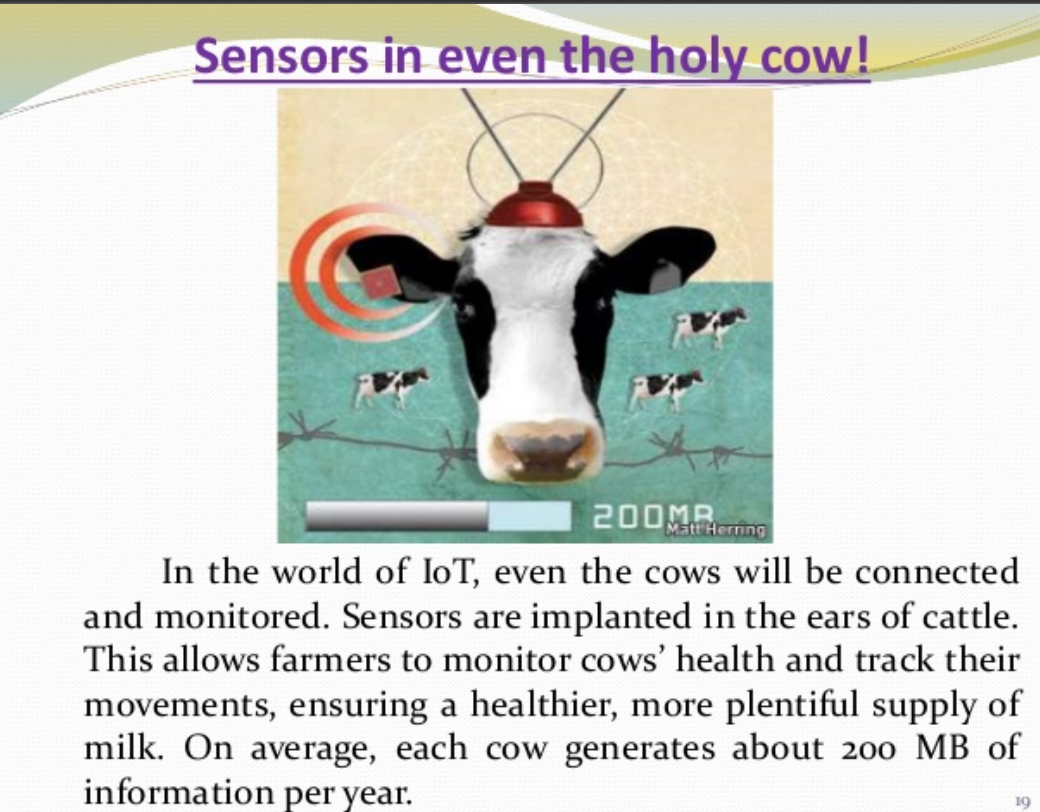 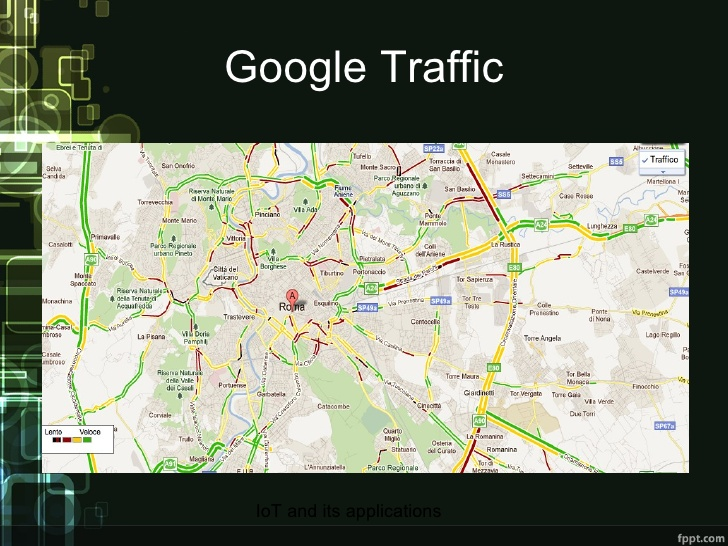 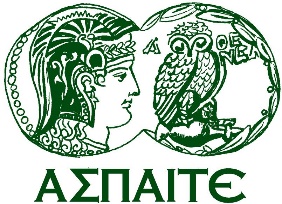 Εκπαιδευτική ΤεχνολογίαΟι δεξιότητες για την 4η βιομηχανική επανάσταση
ΑΝΩΤΑΤΗ 
ΣΧΟΛΗ
ΠΑΙΔΑΓΩΓΙΚΗΣ &
ΤΕΧΝΟΛΟΓΙΚΗΣ
ΕΚΠΑΙΔΕΥΣΗΣ
ΕΠΠΑΙΚ ΑΘΗΝΑΣ
Η τέταρτη βιομηχανική επανάσταση(Industry 4.0) χαρακτηρίζεται από την ολοκλήρωση των τεχνολογιών με τις Φυσικές  Επιστήμες, τις Επιστήμες Υγειάς, την Μηχανική (Engineering) και την Τεχνολογία.
Για την βιώσιμη ανάπτυξη θα πρέπει οι εκπαιδευόμενοι 
να είναι εφοδιασμένοι με τις δεξιότητες του 21ου αιώνα, 
να εμπλακούν στην επιστημονική εγγραμματοσύνη και 
να εφοδιασθούν με τις λεγόμενες δεξιότητες STEM (Deloitte Access  Economics, 2014).

Deloitte Access Economics. (2014). Australia's STEM workforce:  A survey of employers. Office of the Chief Scientist, Australian Government.
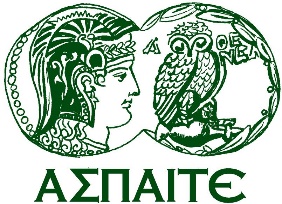 Εκπαιδευτική ΤεχνολογίαΟι δεξιότητες για την 4η βιομηχανική επανάσταση
ΑΝΩΤΑΤΗ 
ΣΧΟΛΗ
ΠΑΙΔΑΓΩΓΙΚΗΣ &
ΤΕΧΝΟΛΟΓΙΚΗΣ
ΕΚΠΑΙΔΕΥΣΗΣ
ΕΠΠΑΙΚ ΑΘΗΝΑΣ
Οι δεξιότητες του 21ου αιώνα είναι 
η κριτική σκέψη, 
η επίλυση προβλήματος, 
η επικοινωνία, 
η συνεργασία, 
η δημιουργικότητα  και 
η καινοτομία (P21, 2009).

P21 (2009). P21 framework definitions. Partnership for 21st Century Skills.

Office of the Chief Scientist. (2016). Australia’s STEM workforce: Science, Technology,  Engineering and Mathematics. Australian Government, Canberra.
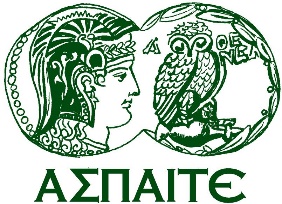 Εκπαιδευτική ΤεχνολογίαΟι δεξιότητες για την 4η βιομηχανική επανάσταση
ΑΝΩΤΑΤΗ 
ΣΧΟΛΗ
ΠΑΙΔΑΓΩΓΙΚΗΣ &
ΤΕΧΝΟΛΟΓΙΚΗΣ
ΕΚΠΑΙΔΕΥΣΗΣ
ΕΠΠΑΙΚ ΑΘΗΝΑΣ
Η επιστημονική εγγραμματοσύνη περιλαμβάνει την ικανότητα 
να κατανοούμε την επιστημονική γνώση, 
να προσδιορίζουμε τα  επιστημονικά θέματα, 
να εξάγουμε επιστημονικά συμπεράσματα και 
να λαμβάνουμε αποφάσεις σχετικά με τις δράσεις των  ανθρώπων για το περιβάλλον. 
Οι δεξιότητες STEM περιλαμβάνουν 
την αναλυτική και λογική σκέψη, 
την  ποιοτική ανάλυση, 
την δημιουργικότητα

Office of the Chief Scientist. (2016). Australia’s STEM workforce: Science, Technology,  Engineering and Mathematics. Australian Government, Canberra.
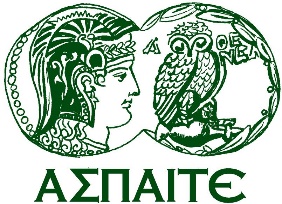 Εκπαιδευτική ΤεχνολογίαΔραστηριότητες
ΑΝΩΤΑΤΗ 
ΣΧΟΛΗ
ΠΑΙΔΑΓΩΓΙΚΗΣ &
ΤΕΧΝΟΛΟΓΙΚΗΣ
ΕΚΠΑΙΔΕΥΣΗΣ
ΕΠΠΑΙΚ ΑΘΗΝΑΣ
Να εξερευνήσετε τις ψηφιακές Βιβλιοθήκες Eurpeana, , Φωτόδεντρο, Αίσωπος, Phet κλπ και να βρείτε ψηφιακά αντικείμενα και ψηφιακές μαθησιακές  δραστηριότητες σχετικές με την ειδικότητά σας
Να αναζητήσετε στοιχεία για τη χρήση Big Data στην εκπαίδευση.  
Να αναφέρετε τι είναι το υπολογιστικό νέφος και να δώσετε παραδείγματα
Να αναζητήσετε βιβλιογραφικές αναφορές για την αξιοποίηση του Internet of Things  στην εκπαίδευση